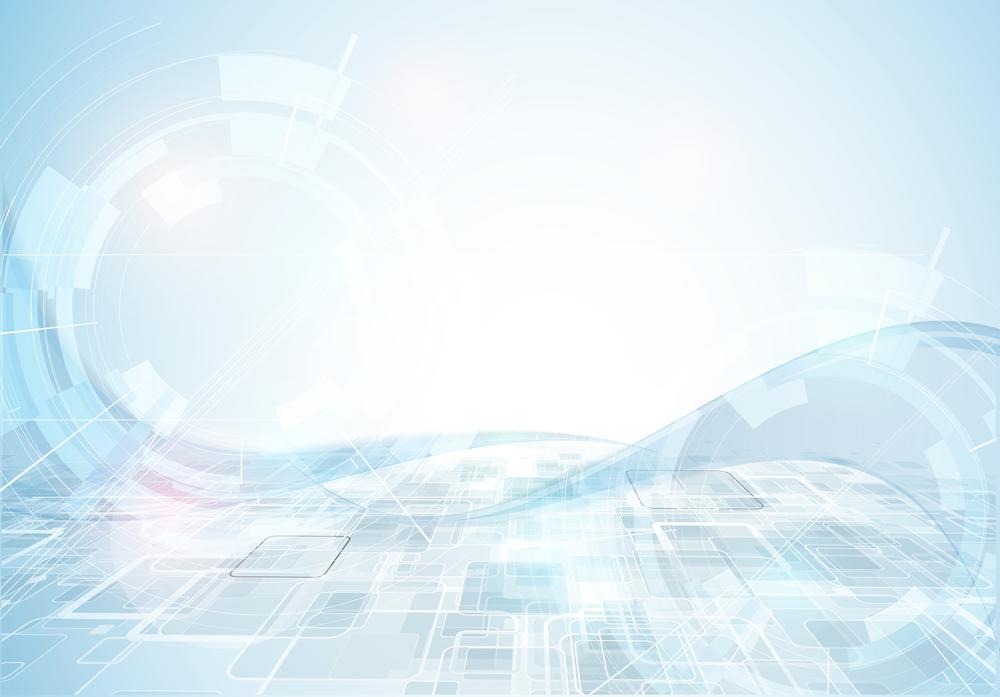 Муниципальное общеобразовательное учреждение Центр образования 
имени Героя Советского Союза А.П. Маресьева «Открытие»
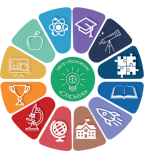 Фото членов комиссии по родительскому контролю при проверке столовых
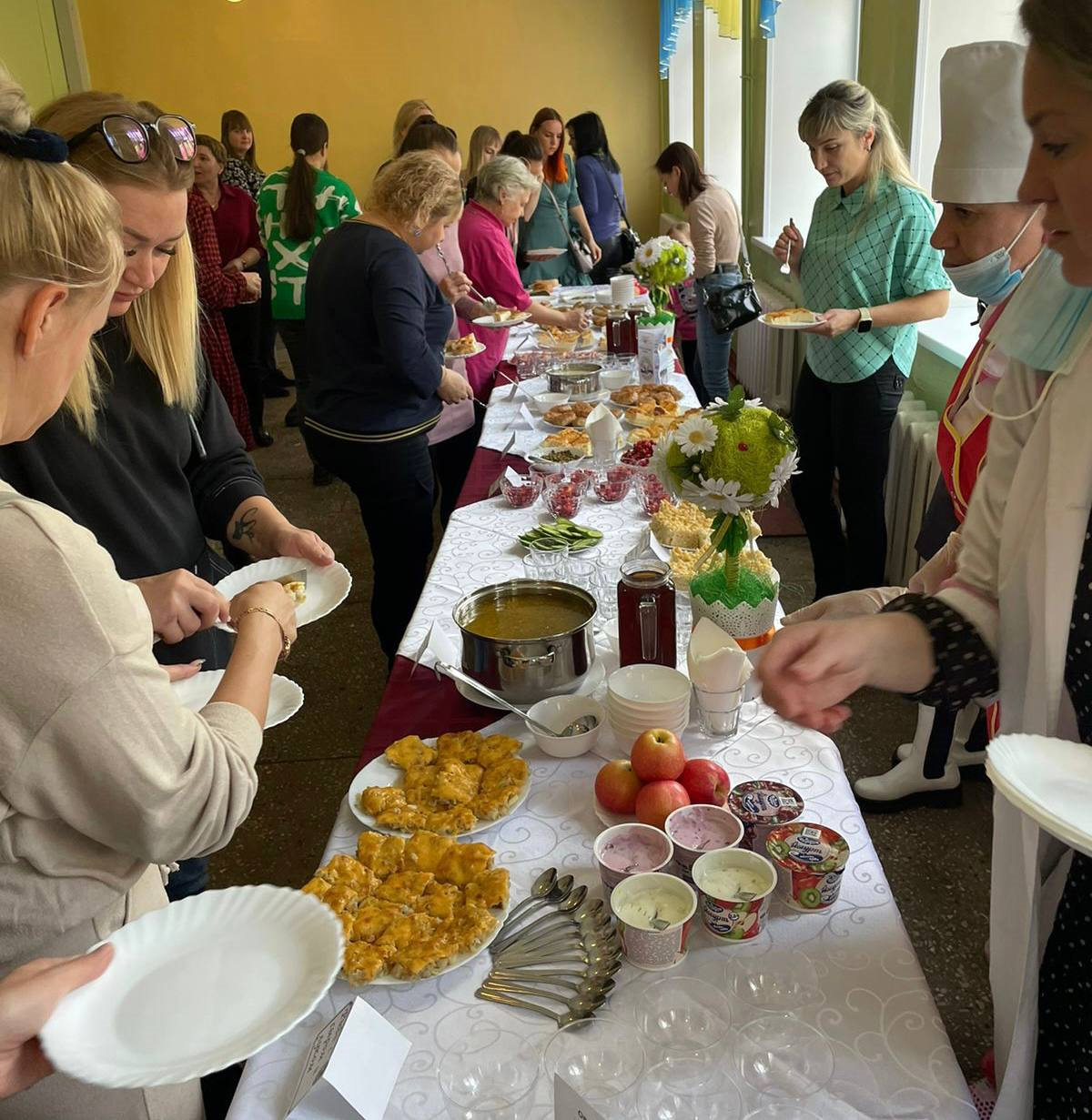 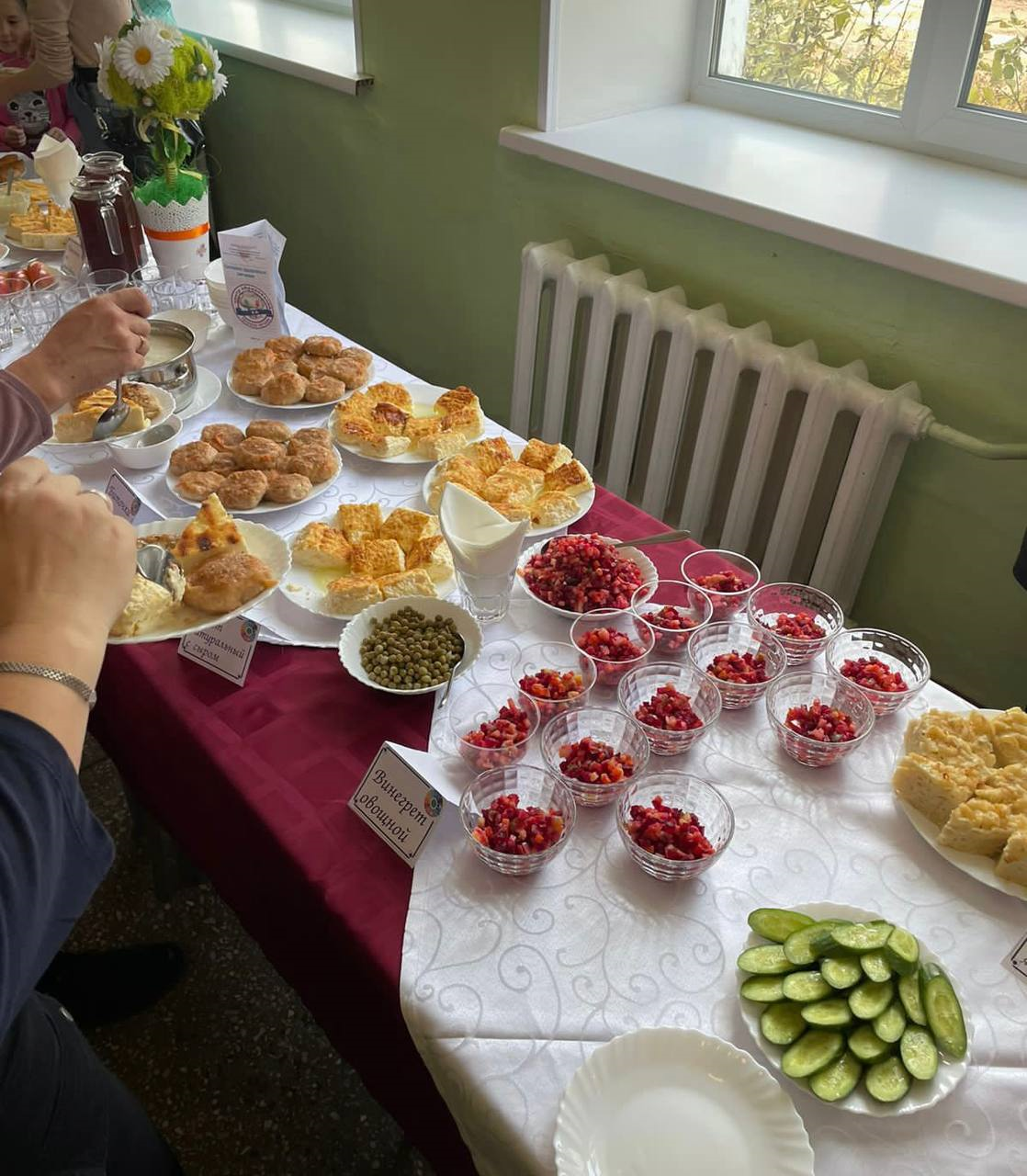 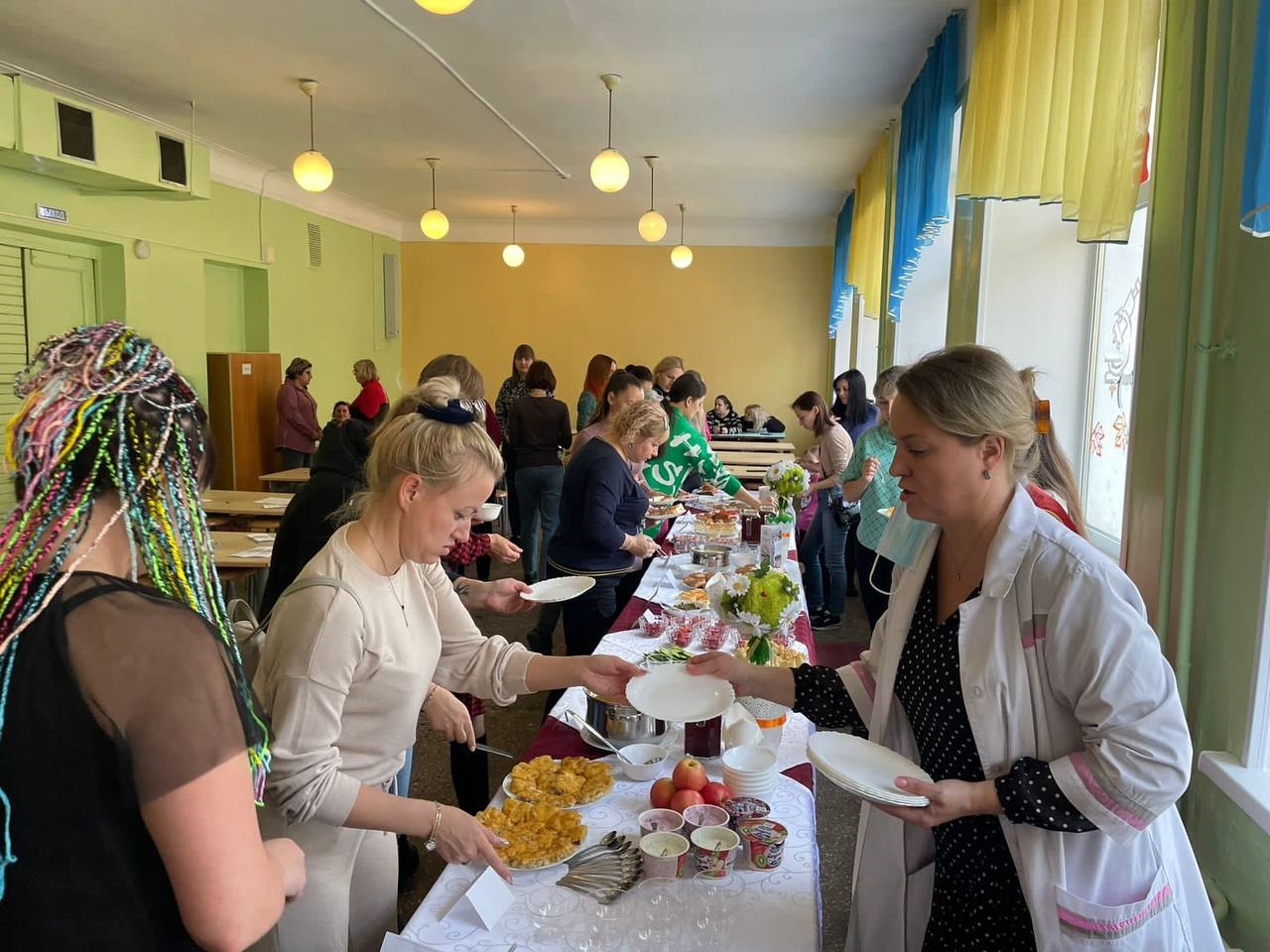